Лекция 4. Тема 4:
Системы безопасности человека
Цель лекции:
Рассмотреть сущность основных систем безопасности человека
План лекции:
Виды и системы безопасности. 
Принципы, методы и средства обеспечения безопасности. 
Естественные системы защиты организма.
1. Виды и системы безопасности
Международная безопасность
Региональная безопасность
Национальная безопасность
Виды систем безопансости
2. Принципы обеспечения безопасности
Методы обеспечения безопасности
Средства производственной безопасности
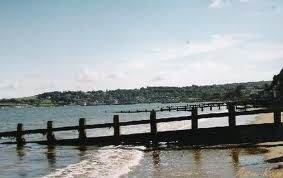 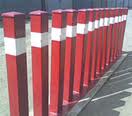 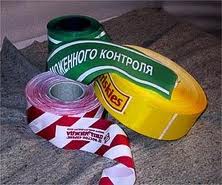 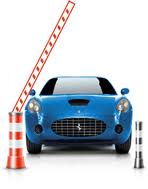 Средства производственной безопасности
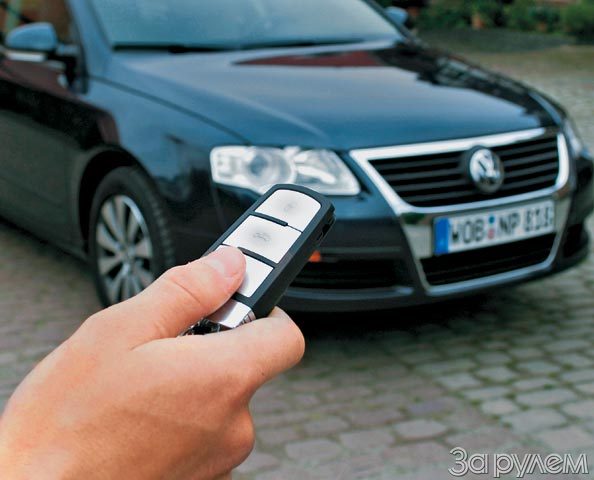 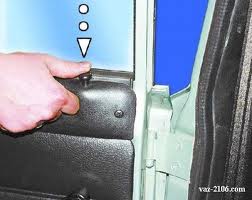 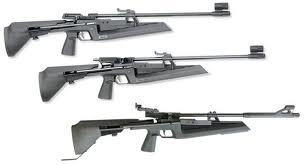 Средства производственной безопасности
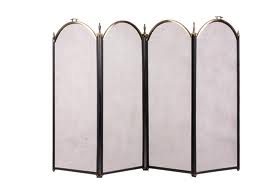 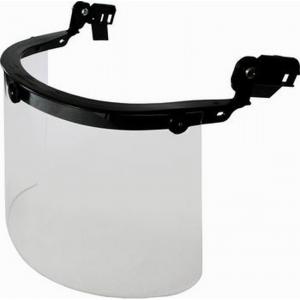 Средства индивидуальной защиты
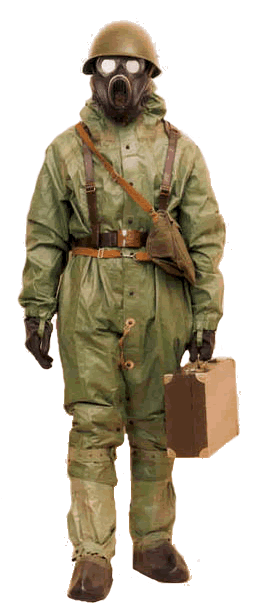 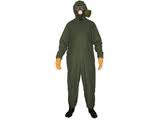 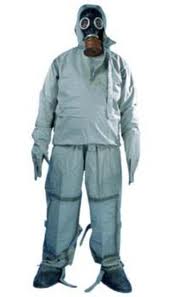 ЗФО-58                                           Л-1                                                ОЗК
Средства индивидуальной защиты
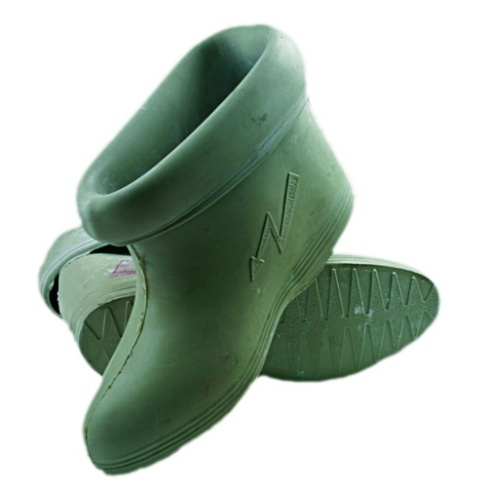 Диэлектрические боты
Средства индивидуальной защиты
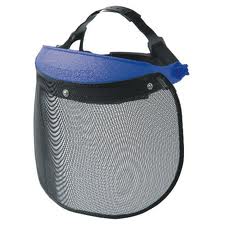 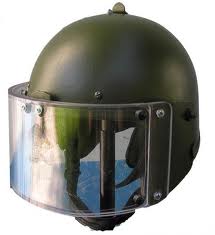 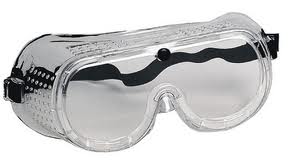 Средства индивидуальной защиты
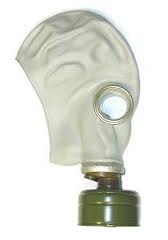 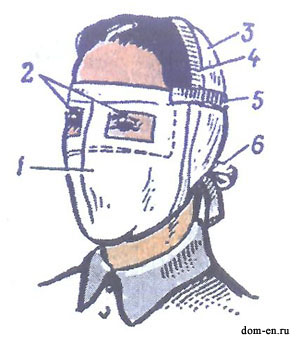 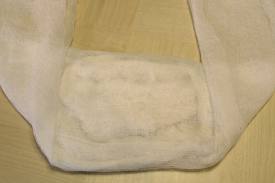 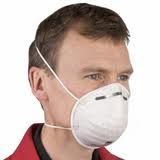 Средства индивидуальной защиты
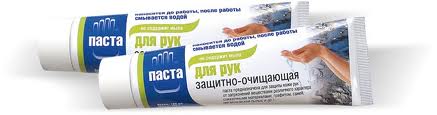 Мази и пасты для защиты кожи от нефтепродуктов, растворителей, водных растворов, кислот, солей, щелочей
Средства индивидуальной защиты
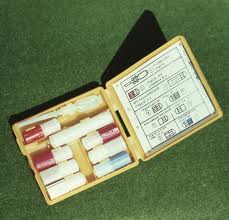 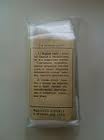 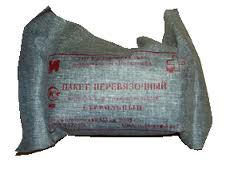 АИ-2 (ранения, ожоги) ИПП-8 (обеззараживание) ИПП – защита раны
Средства коллективной защиты – защитные сооружения
Средства коллективной защиты
Социально-педагогические средства защиты
Естественные системы защиты организма
Естественные системы защиты организма
Естественные системы защиты организма
Естественные системы защиты организма
Вывод по лекции:
Личность и коллектив обладают целям рядом систем безопасности. Верное их проектирование и использование позволит избежать угрозы опасности и возникновения ЧС